Jet identification with Energyflow
Gang LI
IHEP
2021.01.10
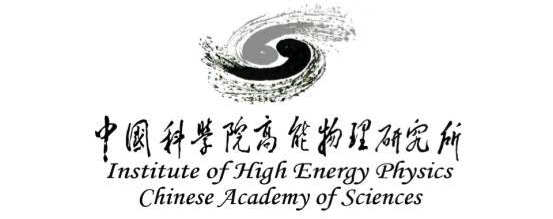 目 录
困难/ 方法
新方法：DeepSet 和 EnergyFlow
Jet 的性质？
什么是 Jet？
计划？
什么是 Jet？
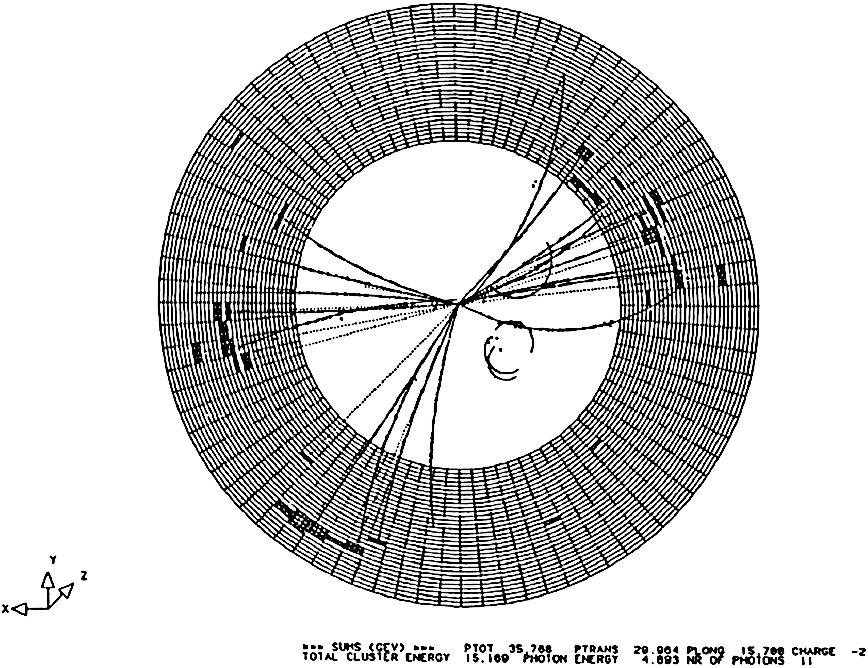 High-energy partons unavoidably lead to collimated bunches of hadrons
理论上jet 和部分子是对应的
实验上是高度同向的一束粒子（强子）
QCD 中部分子强子化后的产物
携带了“硬”过程的主要信息
强子化也过程也带来了困难
——没有色单态粒子
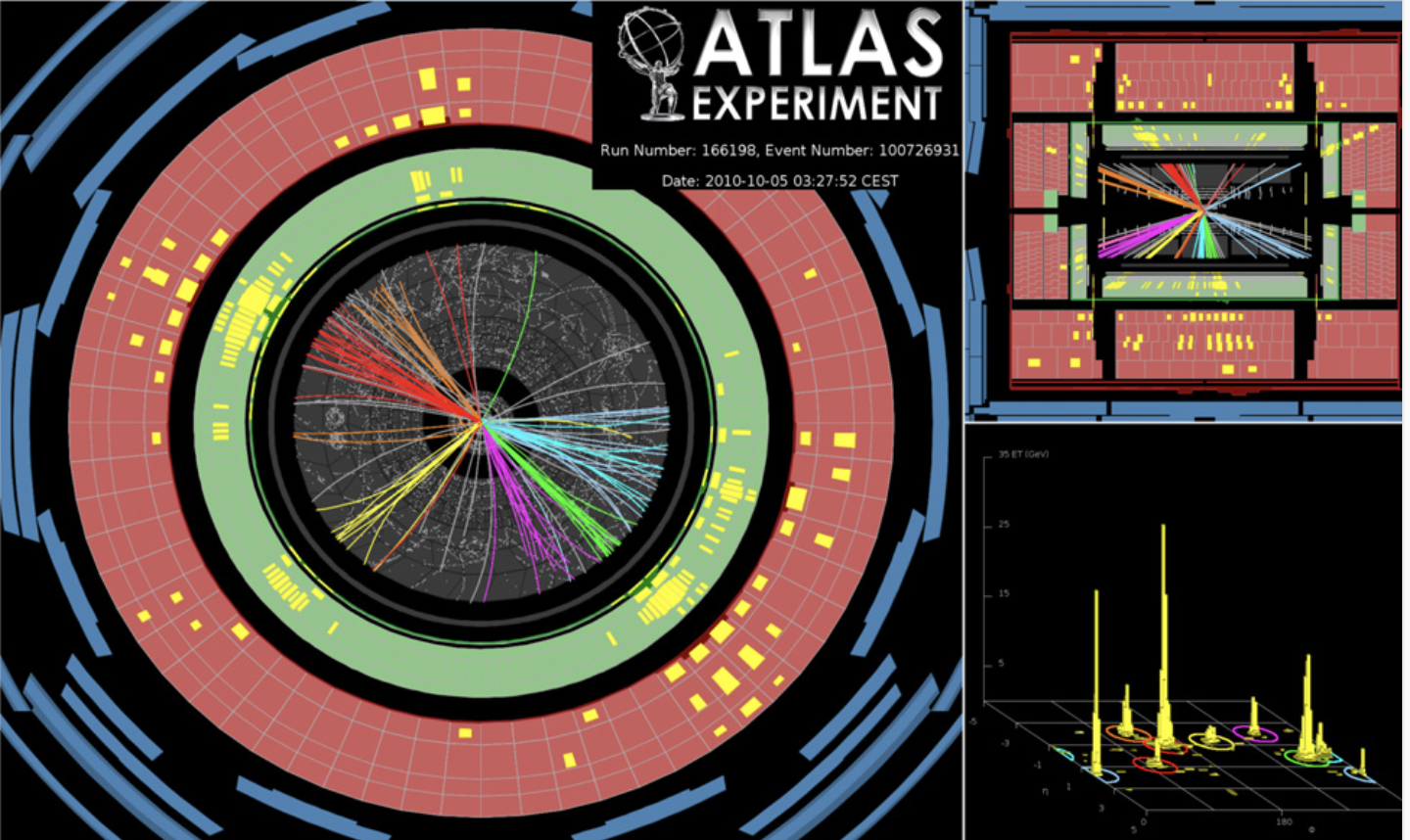 一般多个Jet 一起出现
One of the most striking phenomena that can be observed in high-energy collisions is the production of highly collimated bunches of particles
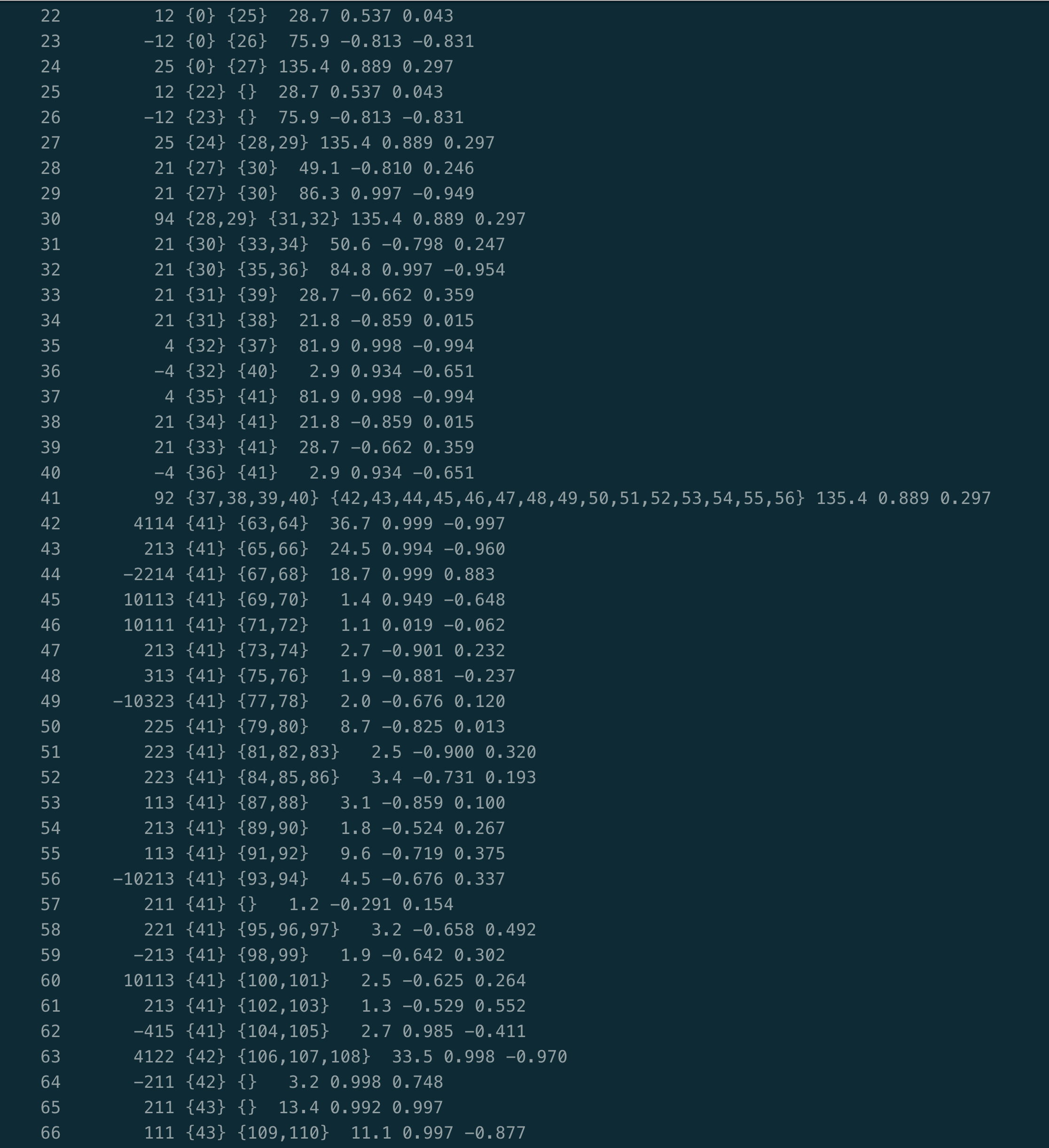 编号
粒子种类
母粒子
子粒子
能量
方向
2021/1/30
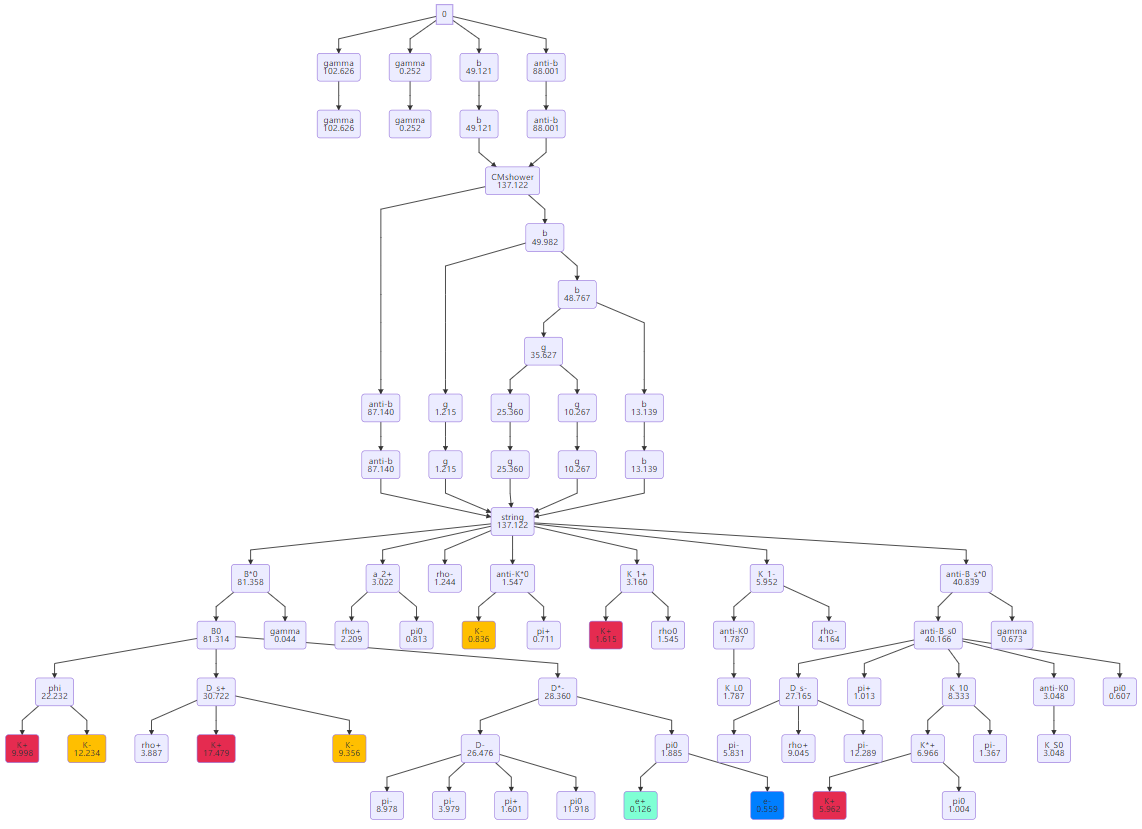 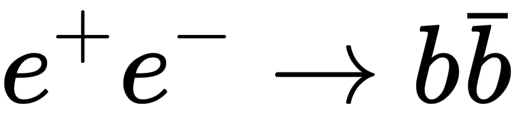 Hard process
Fragmentation
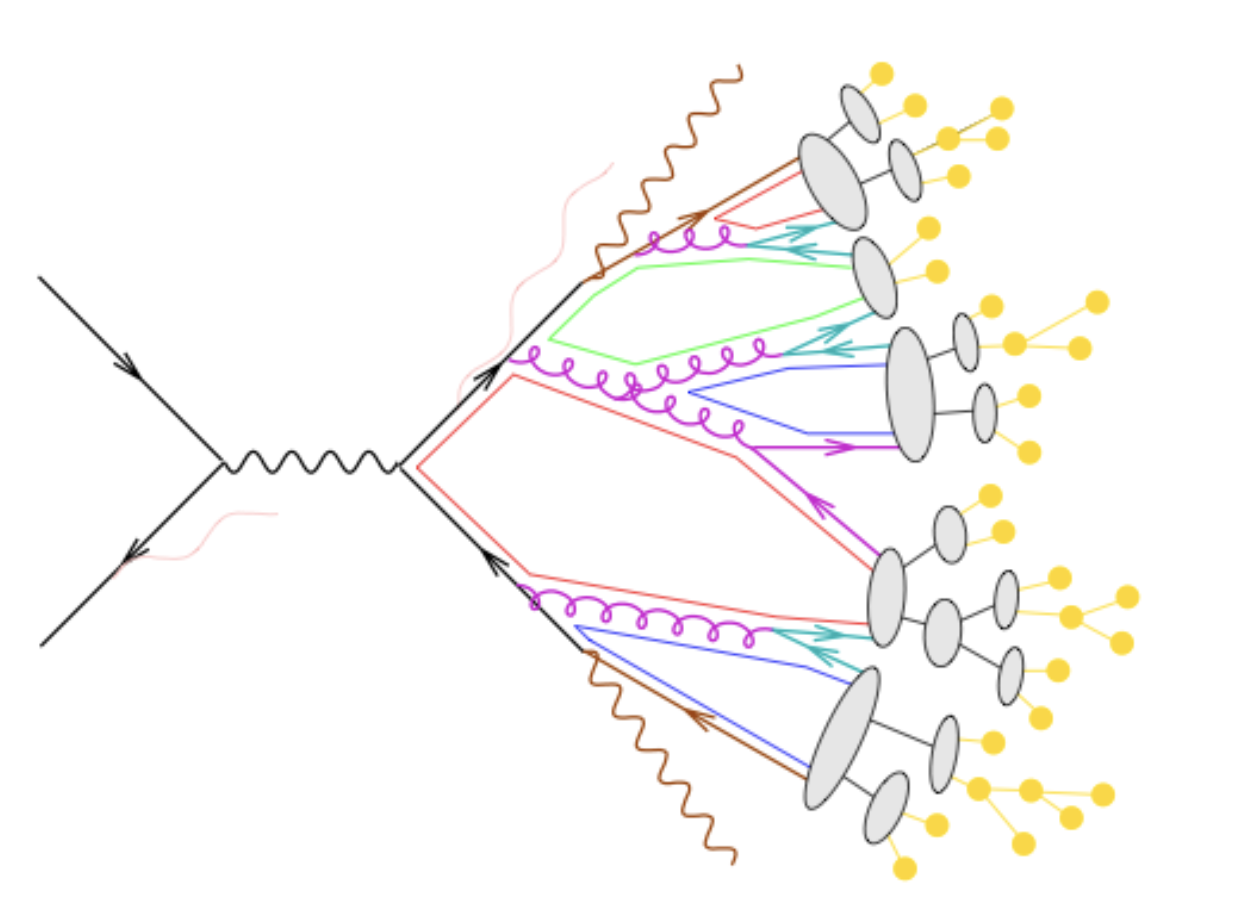 (Final) state particles
2020-09-17
CEPCSW Tutorial @ IHEP
级联衰变的粒子
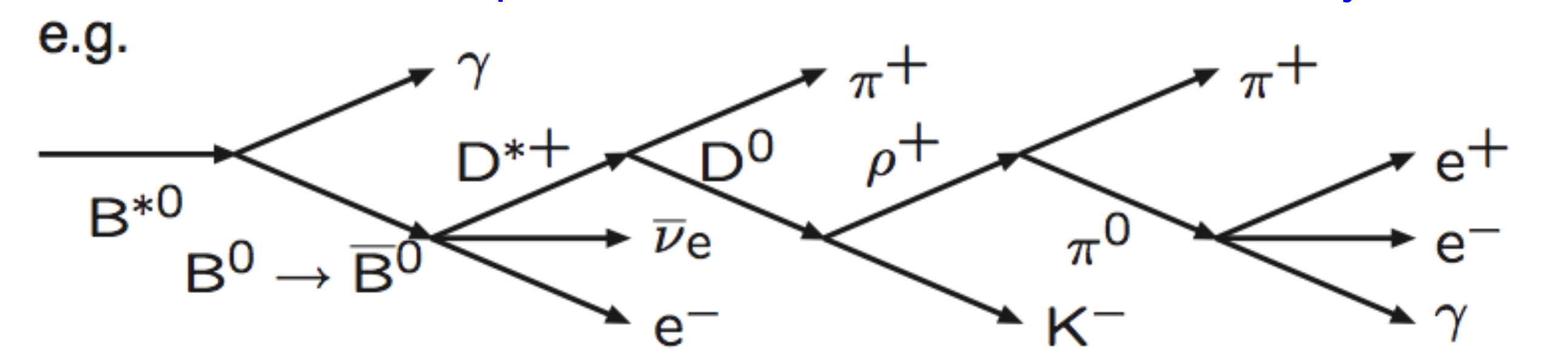 探测器最多只能知道末态粒子的
四动量 （有事只有三动量）
粒子的起点 （ r 、 z）
粒子的终点 （大小适中）
2021/1/30
数量多
QCD 理论上 很难严格定义
可以用来进行标记
可以进行各种尝试
A
A
A
A
携带“硬”过程的信息
末态多，数目不确定，复杂，在探测器中无序
可以用来做强子物理研究
适合机器学习
B
B
B
B
重要
探测困难
难点、总结
有结构
信息量大
一丛向外射线簇
的处理方法
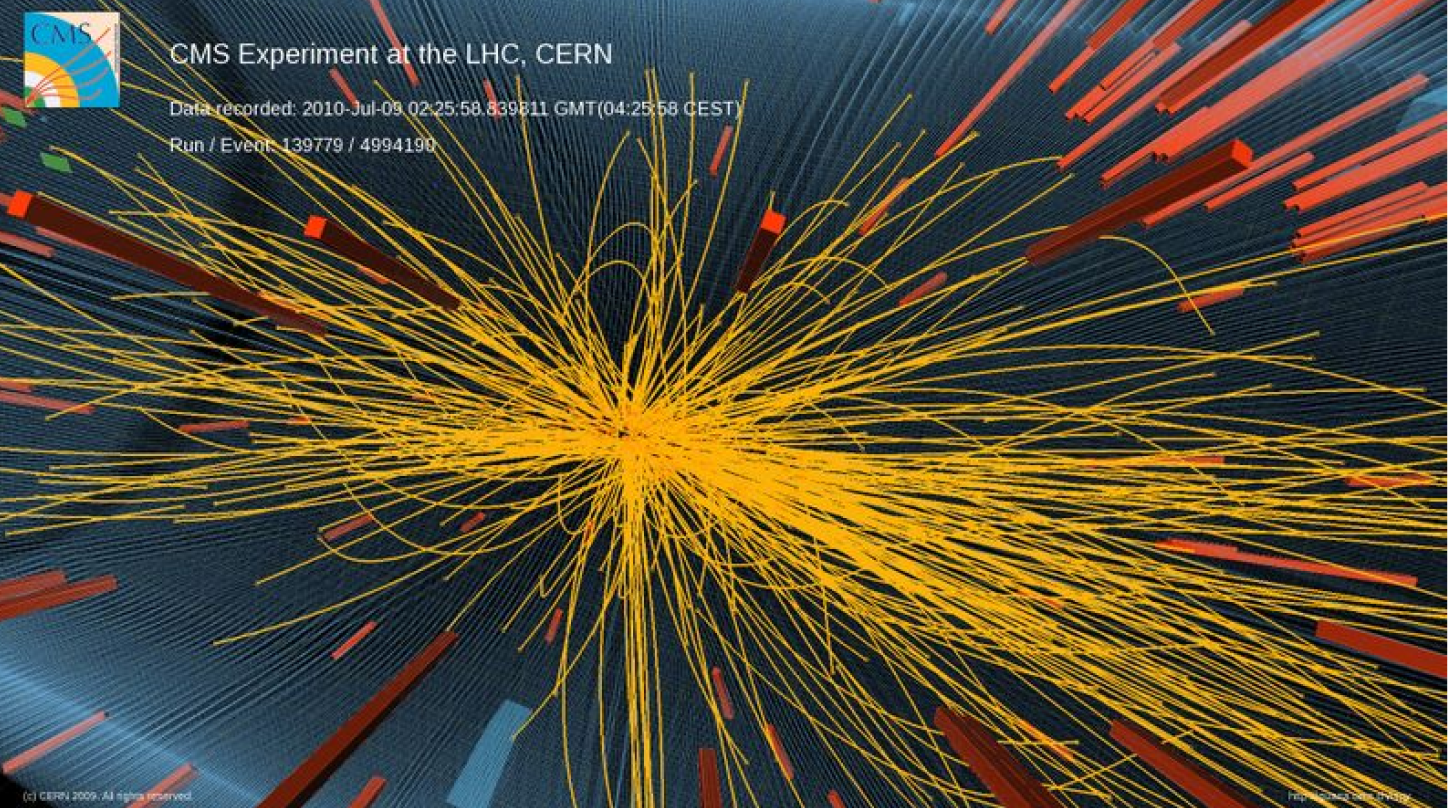 历史上解决办法
Spear (SLAC): mid-70’ies, e+e−  qq should have 1 + cos2theta angular distribution if quarks have spin 1/2.
Fixed-target pp experiments study alignment of collision
PETRA (DESY): early 80’s, e+e− --> qqg, establish gluon, First solution: extend Sphericity and Thrust families. Second solution: clustering algorithms
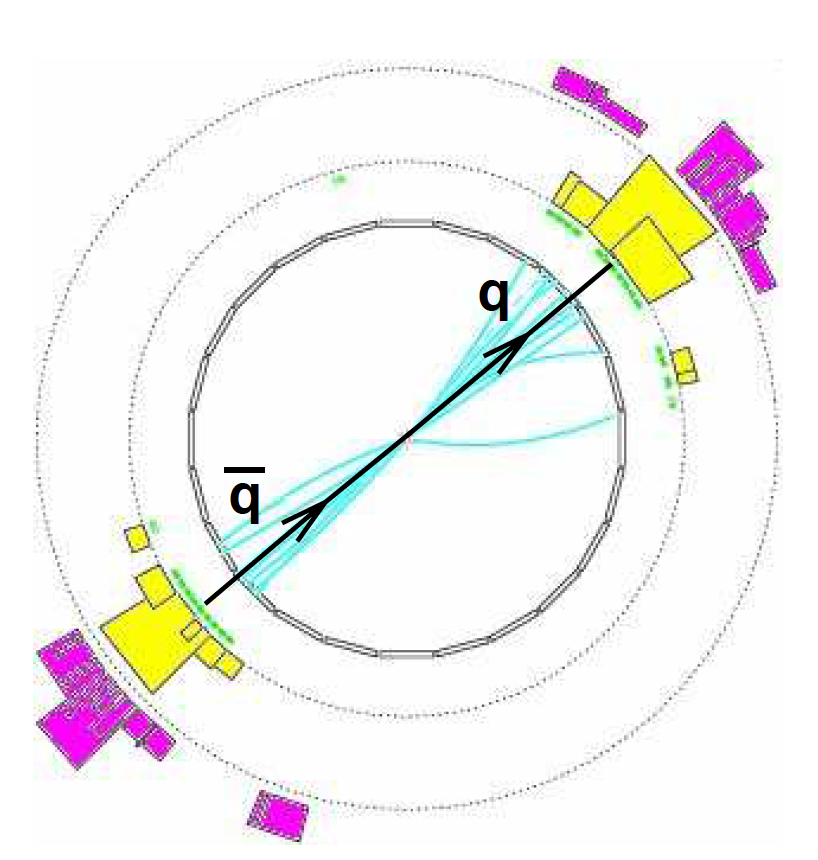 Sphericity.
Thrust.
clustering algorithms
Cone jets & Cone algorithms  LHC clustering with new safer and faster algorithms
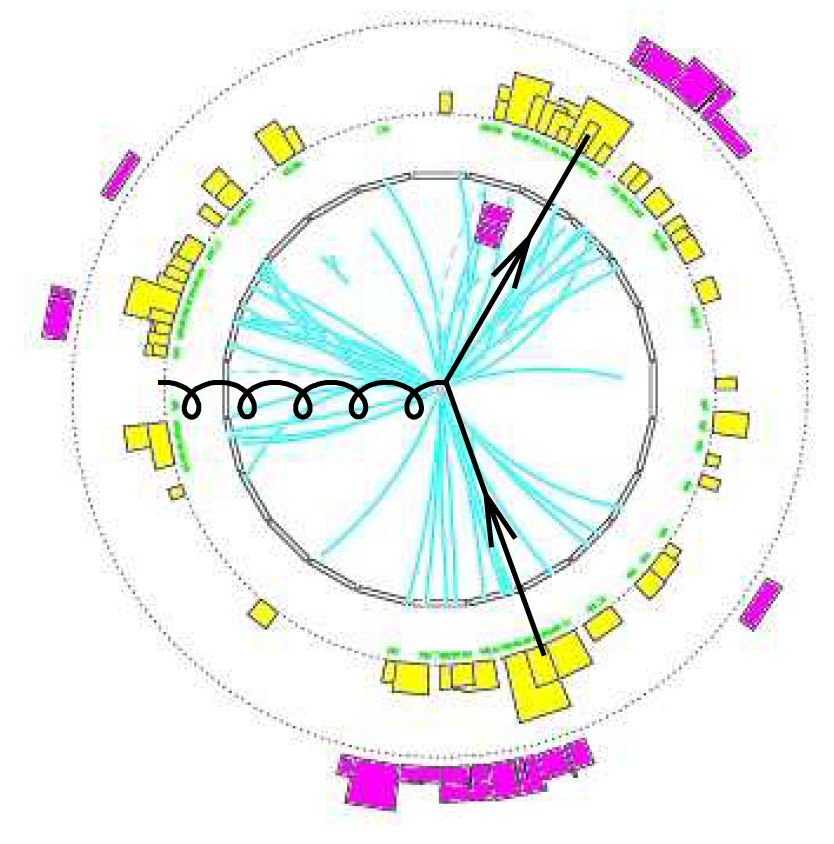 一些发展机器学习铺平了道路：erergy correlators， 球谐函数展开（矩）
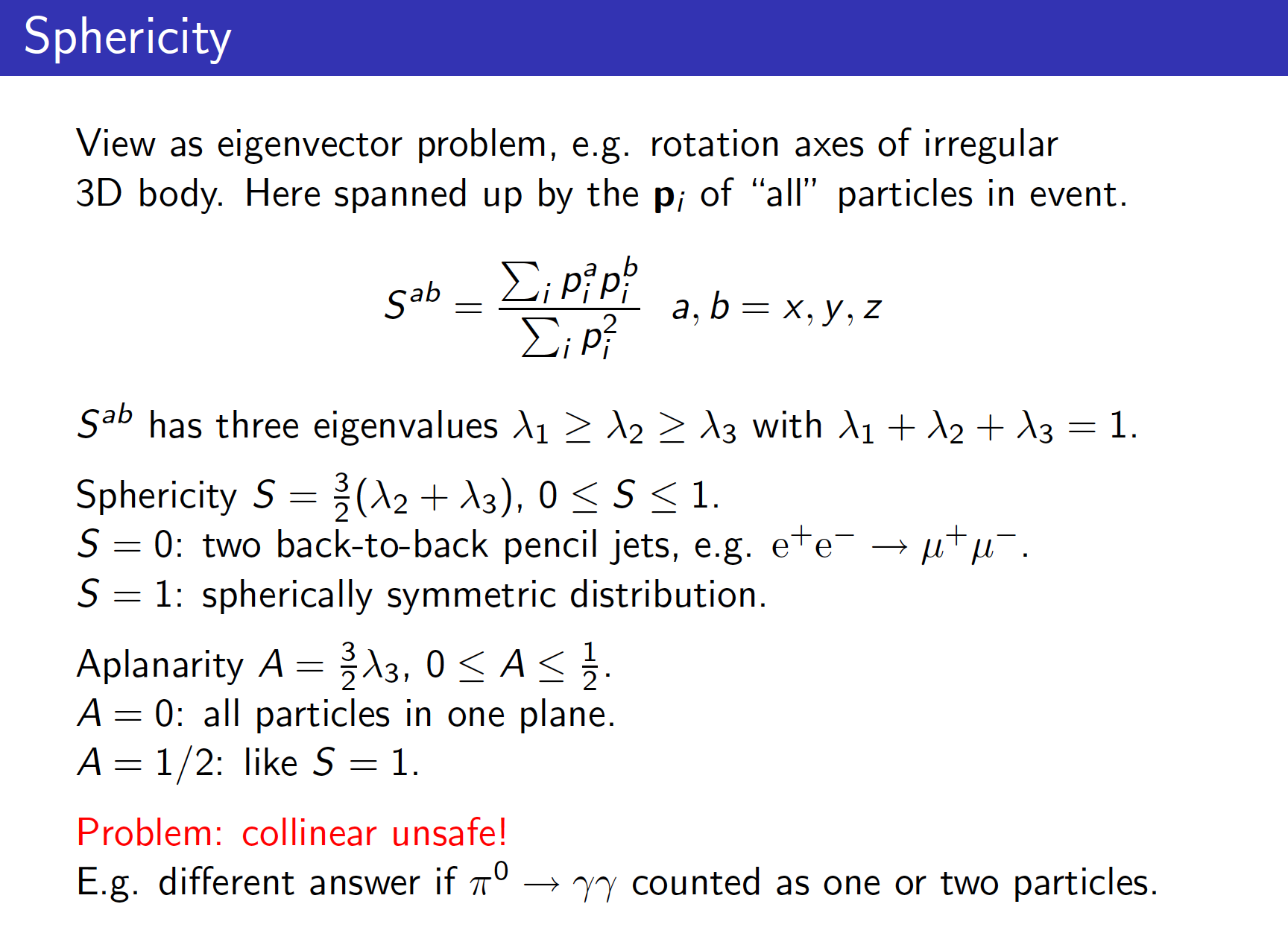 2021/1/30
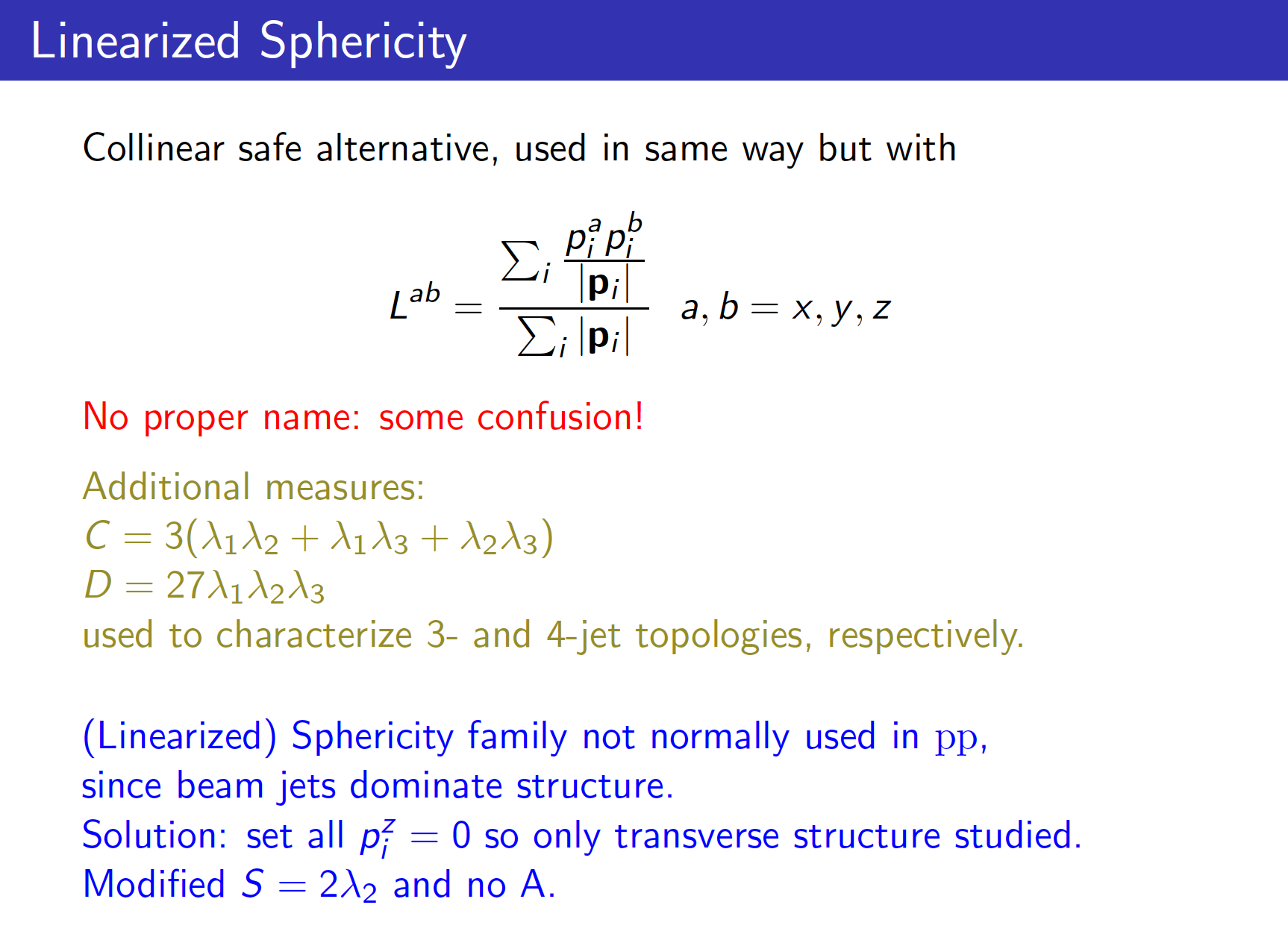 2021/1/30
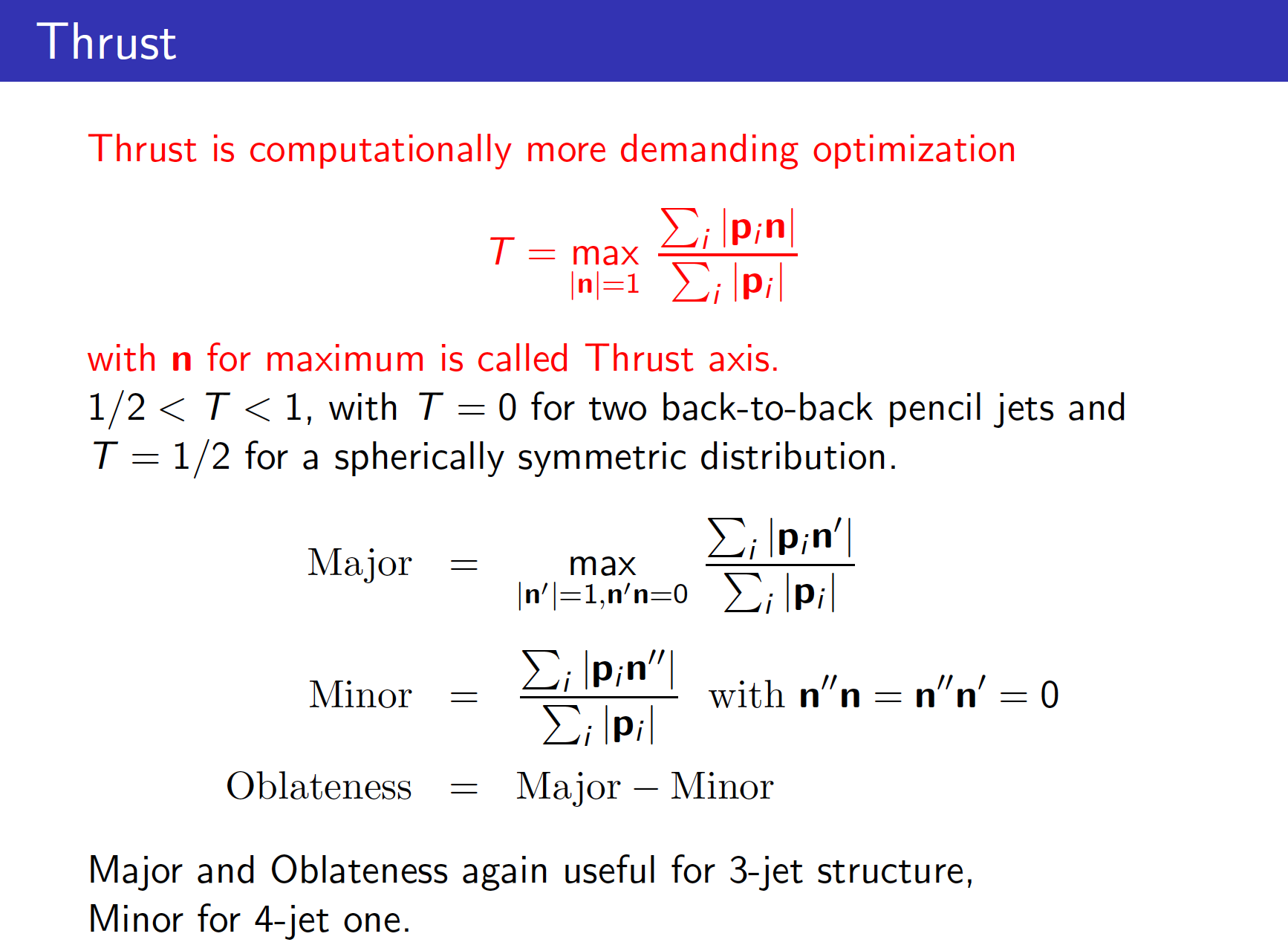 2021/1/30
Sequential recombination
jet algorithms
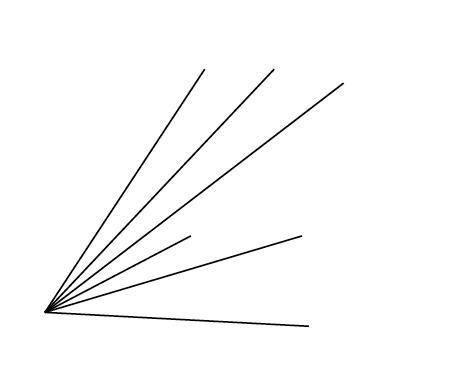 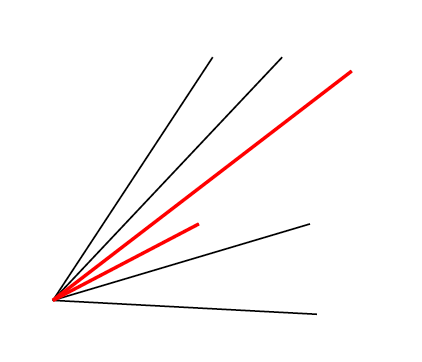 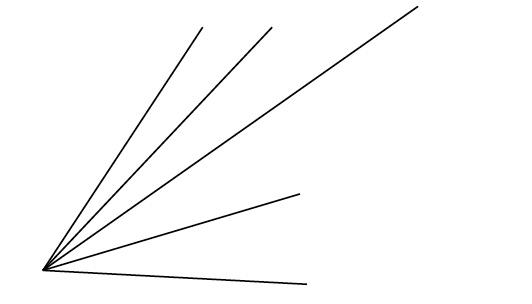 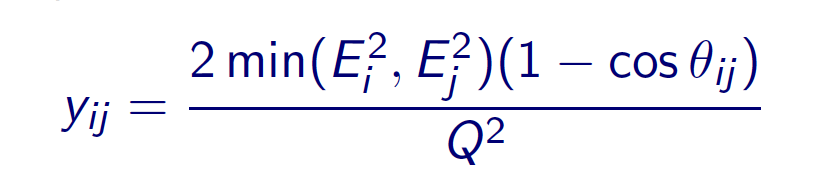 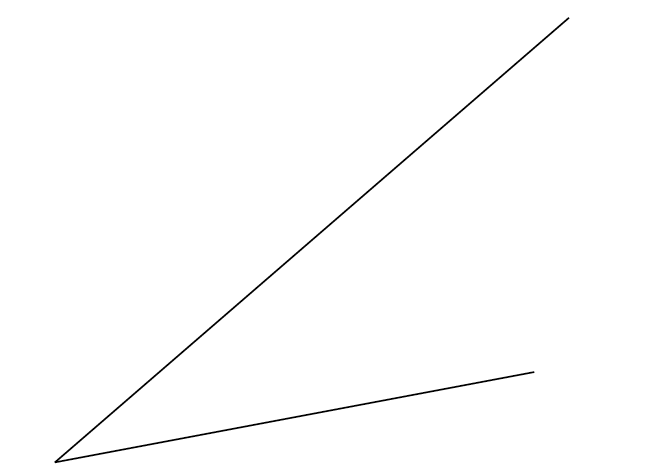 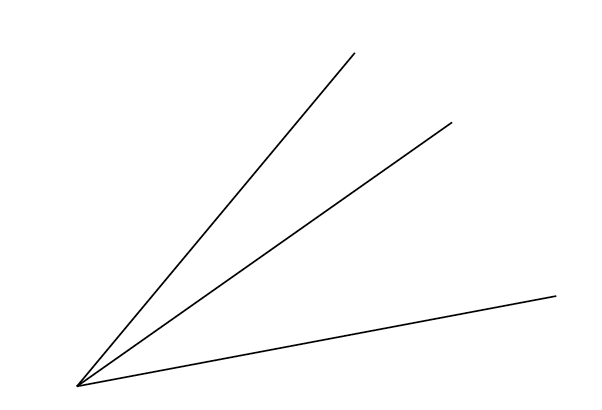 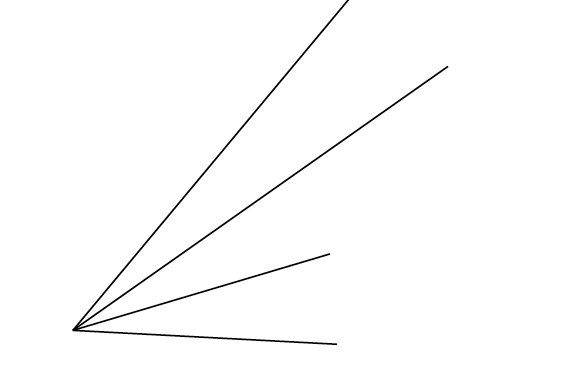 2021/1/30
Durham/ee kt algorithm
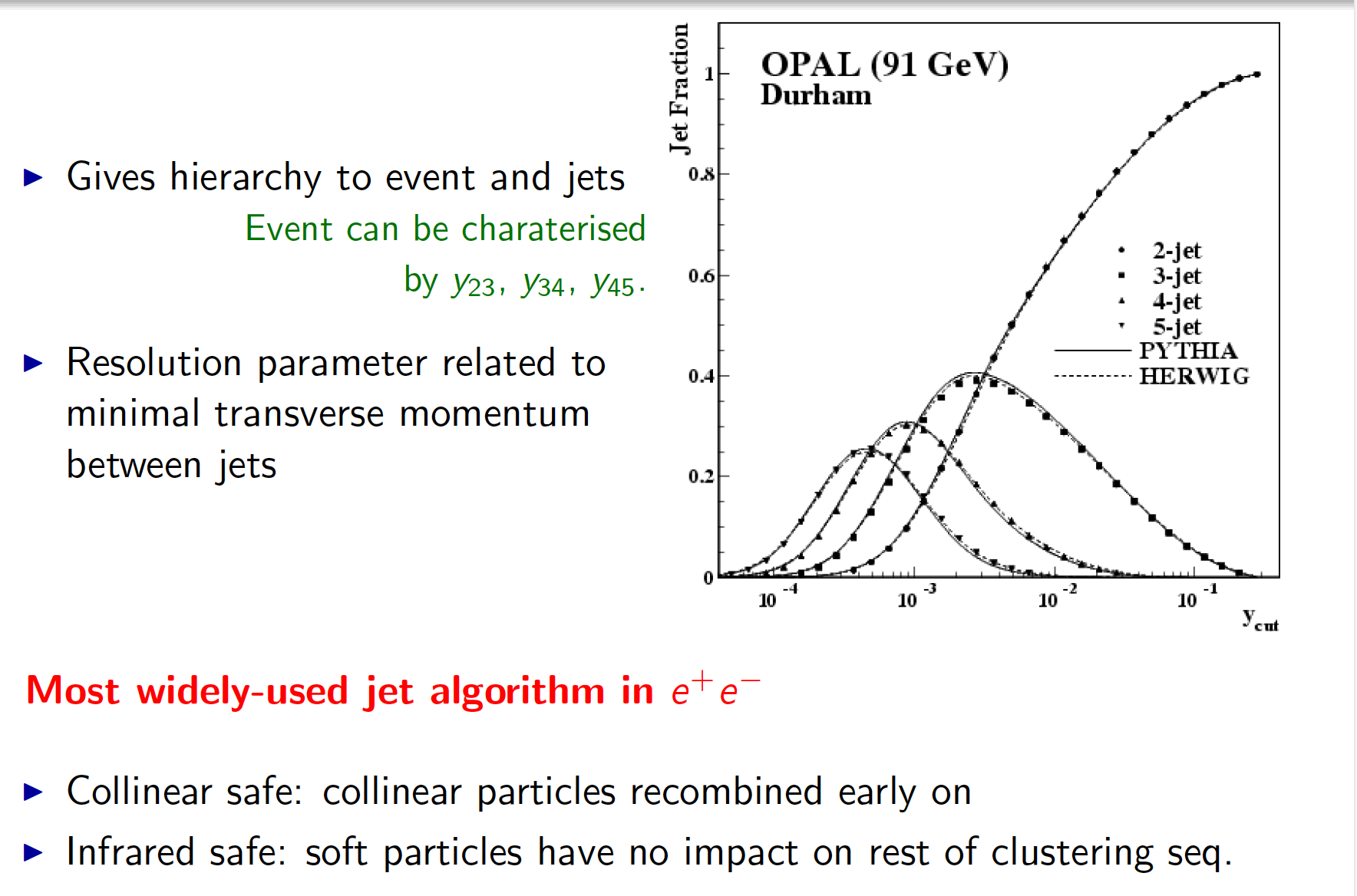 2021/1/30
机器学习用于Jet 研究
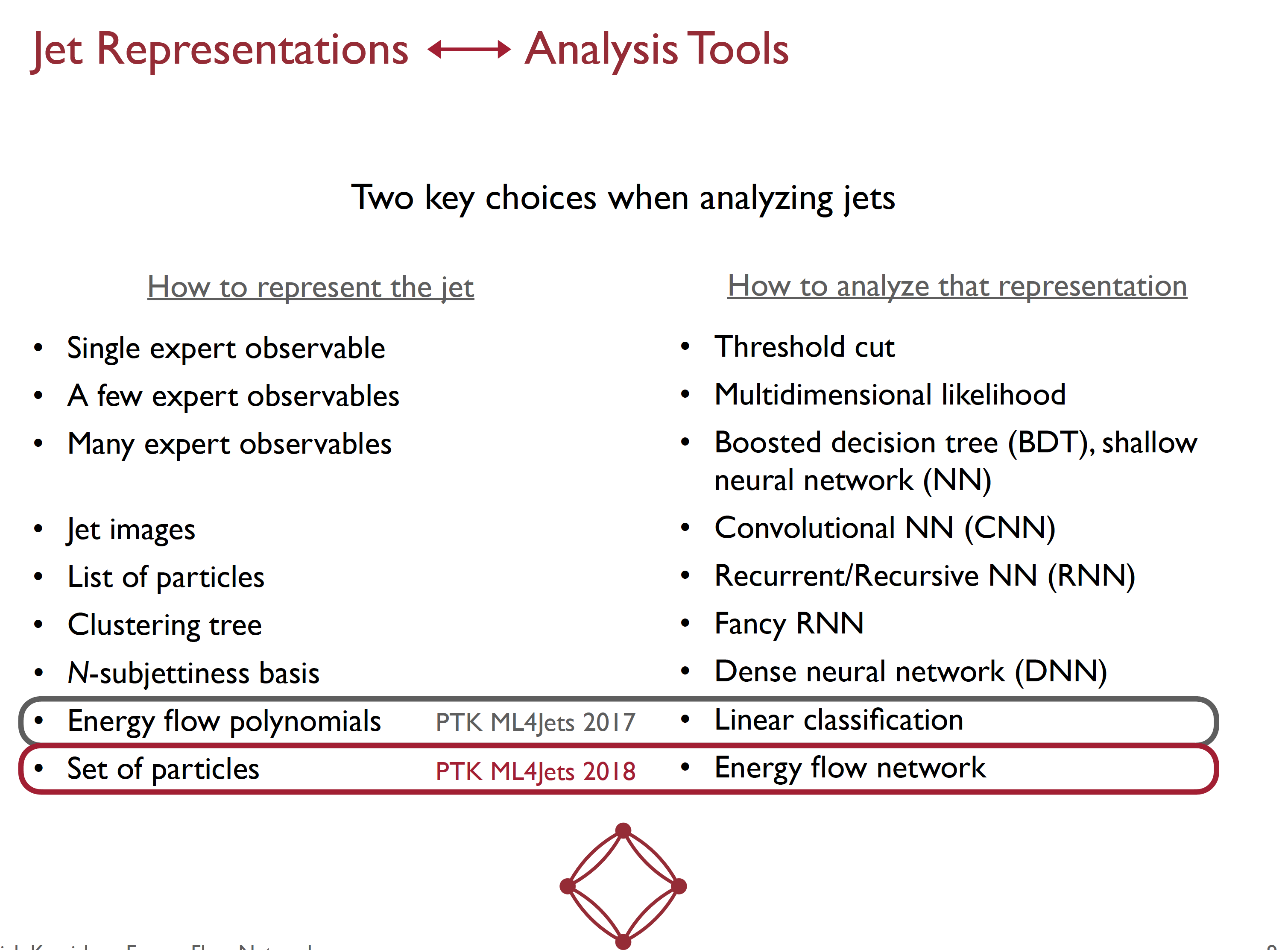 2021/1/30
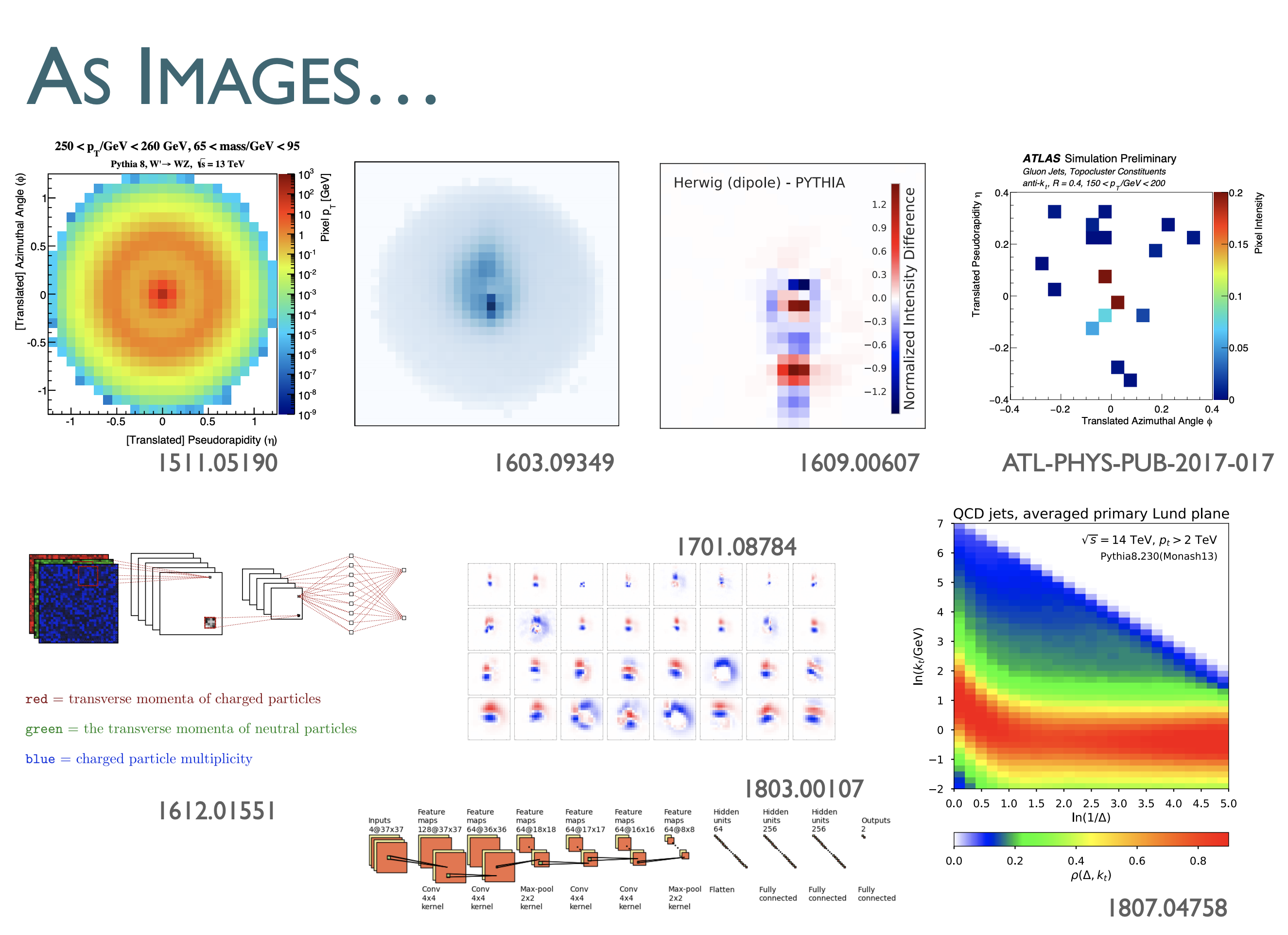 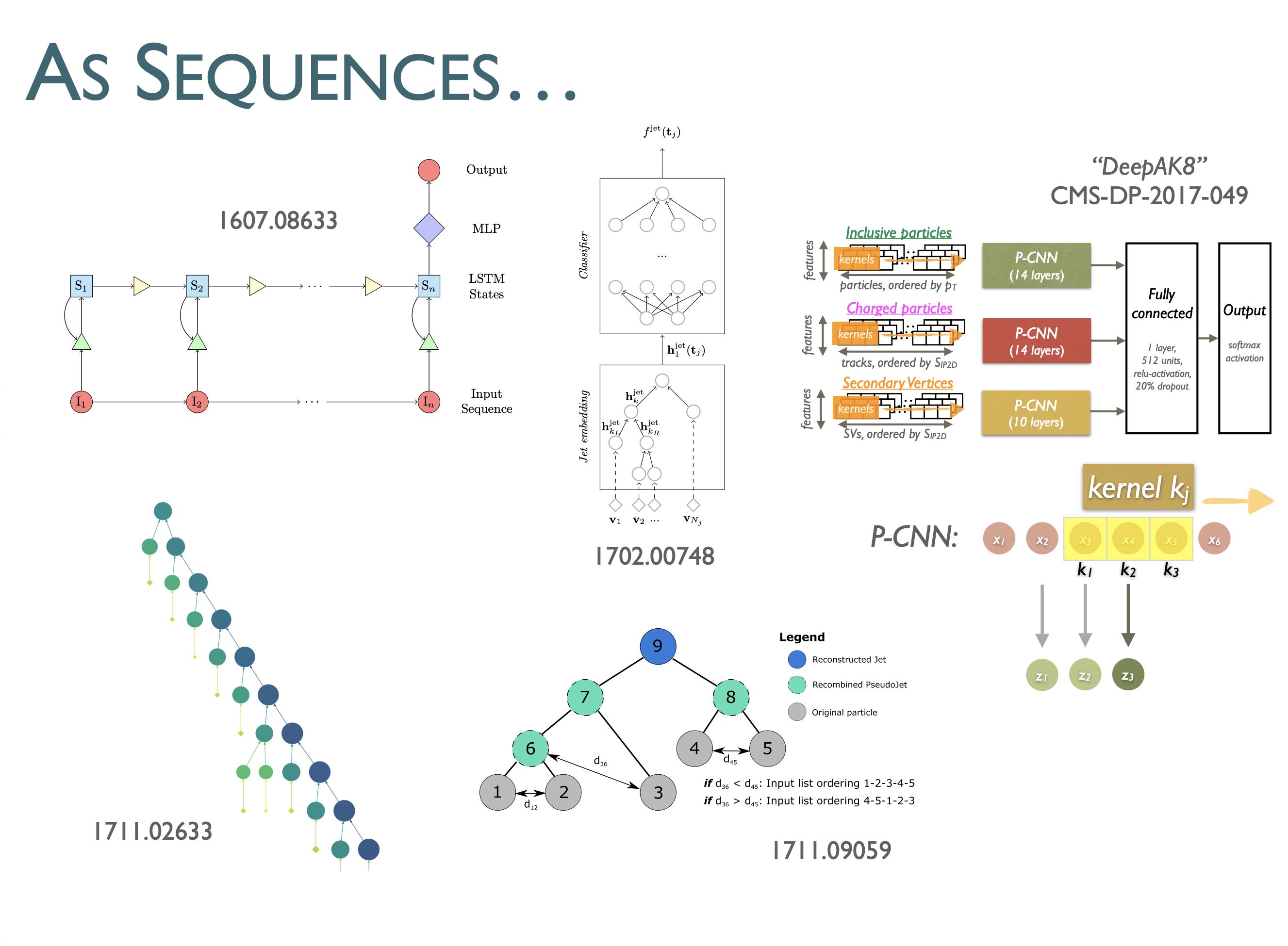 2021/1/30
Point cloud  particle cloud (jet)
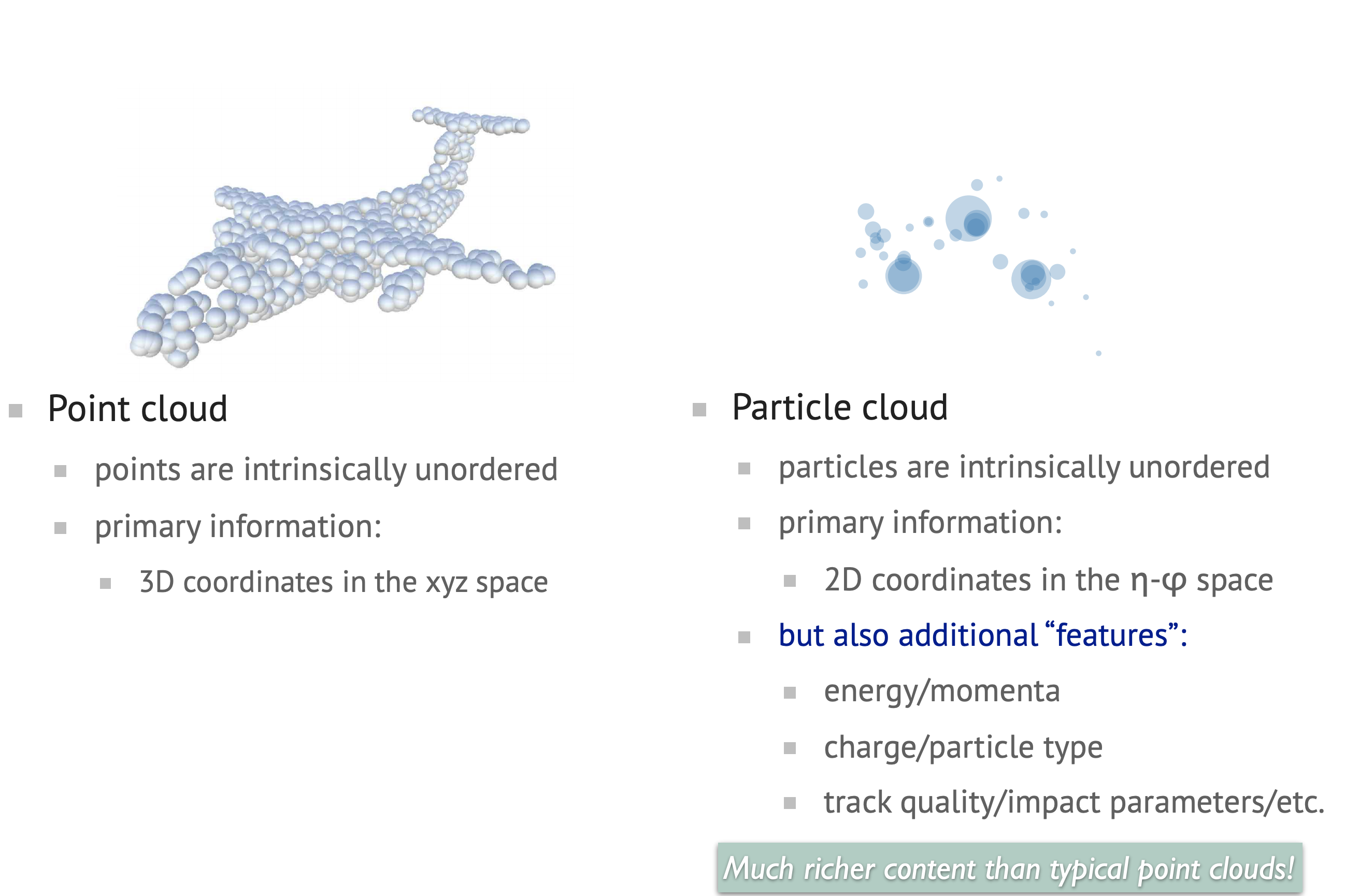 点和点之间的关系可以选择某种数学
方式来表示，且不依赖点的顺序和总数；
合适的、有物理背景的选择可以有比
较强的表达能力，信息无损。
比普通点云更加丰富的内容
为什么用点云
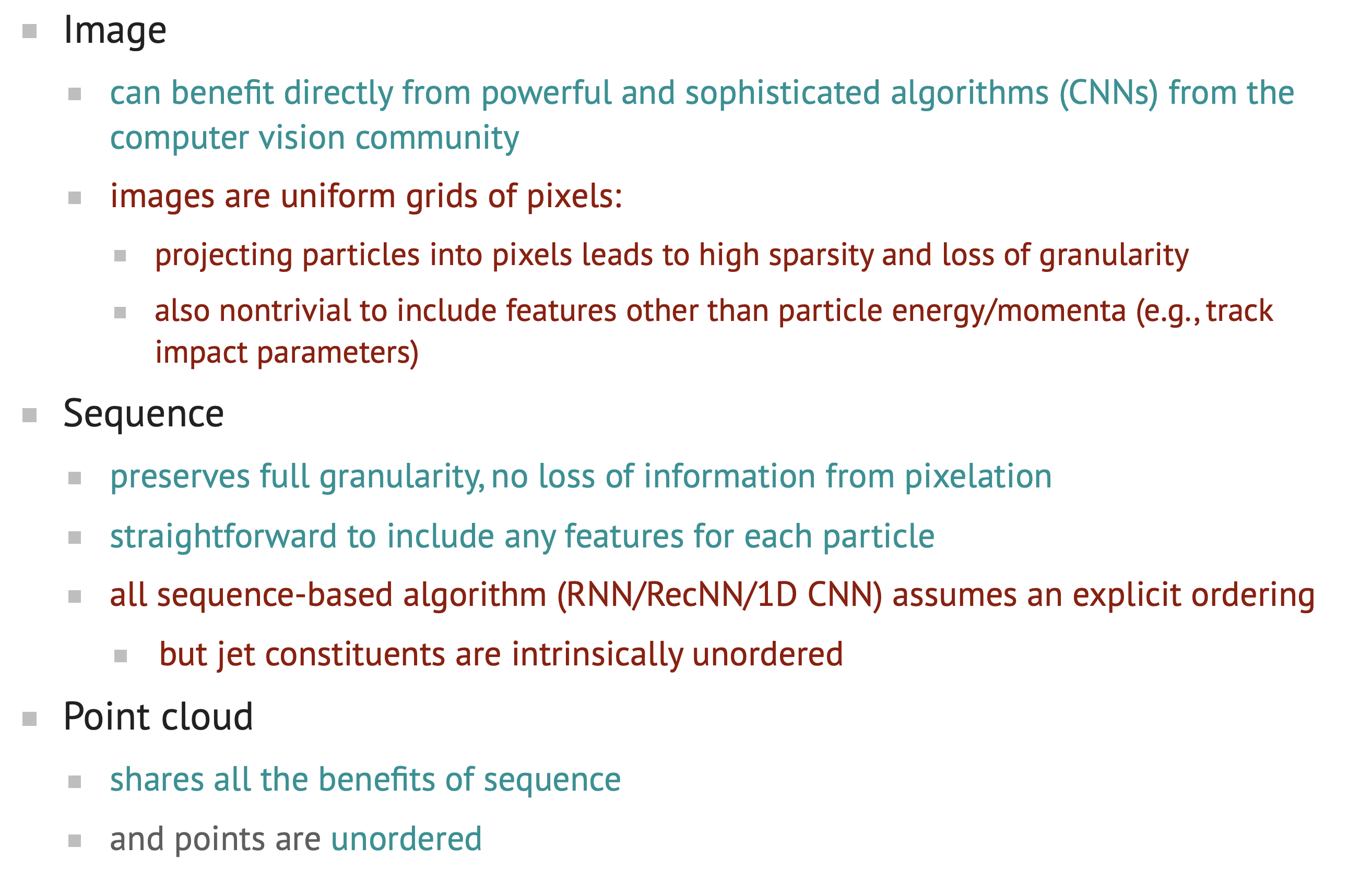 2021/1/30
Start from Cloud
PFP：Use a “global” symmetric function over inputs(deep sets)
EdgeConv：Hierarchical learning from “local” to “global”: convolution
再复习一下 Jet
An unordered, variable length collection of particles
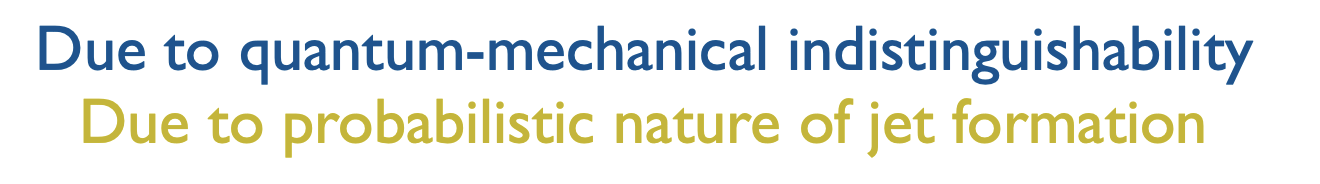 交换 对称性
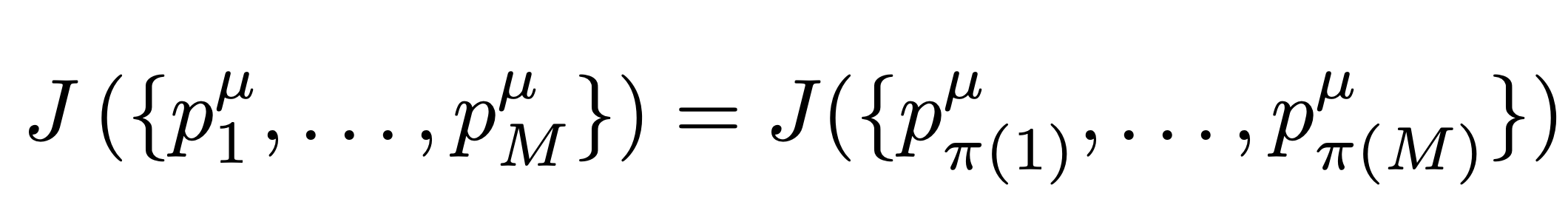 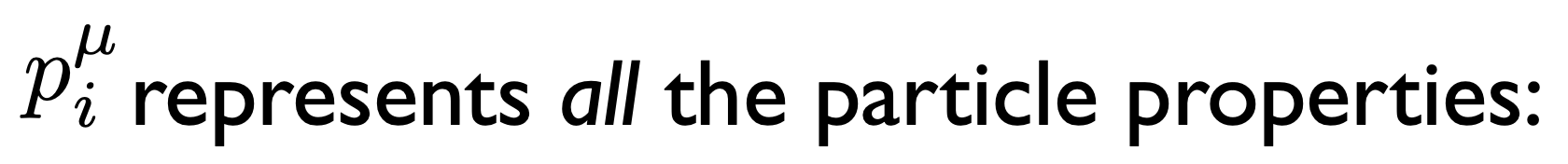 四动量，粒子质量，电荷，顶点信息（~10 个 float ）
DeepSets
采用对称函数构建空间

满足交换对称性的函数是 latent 空间中的中的求和
DeepSets:空间： 直接输入
Latent 空间：从输入map 到Latent 空间
2021/1/30
DeepSets theorem
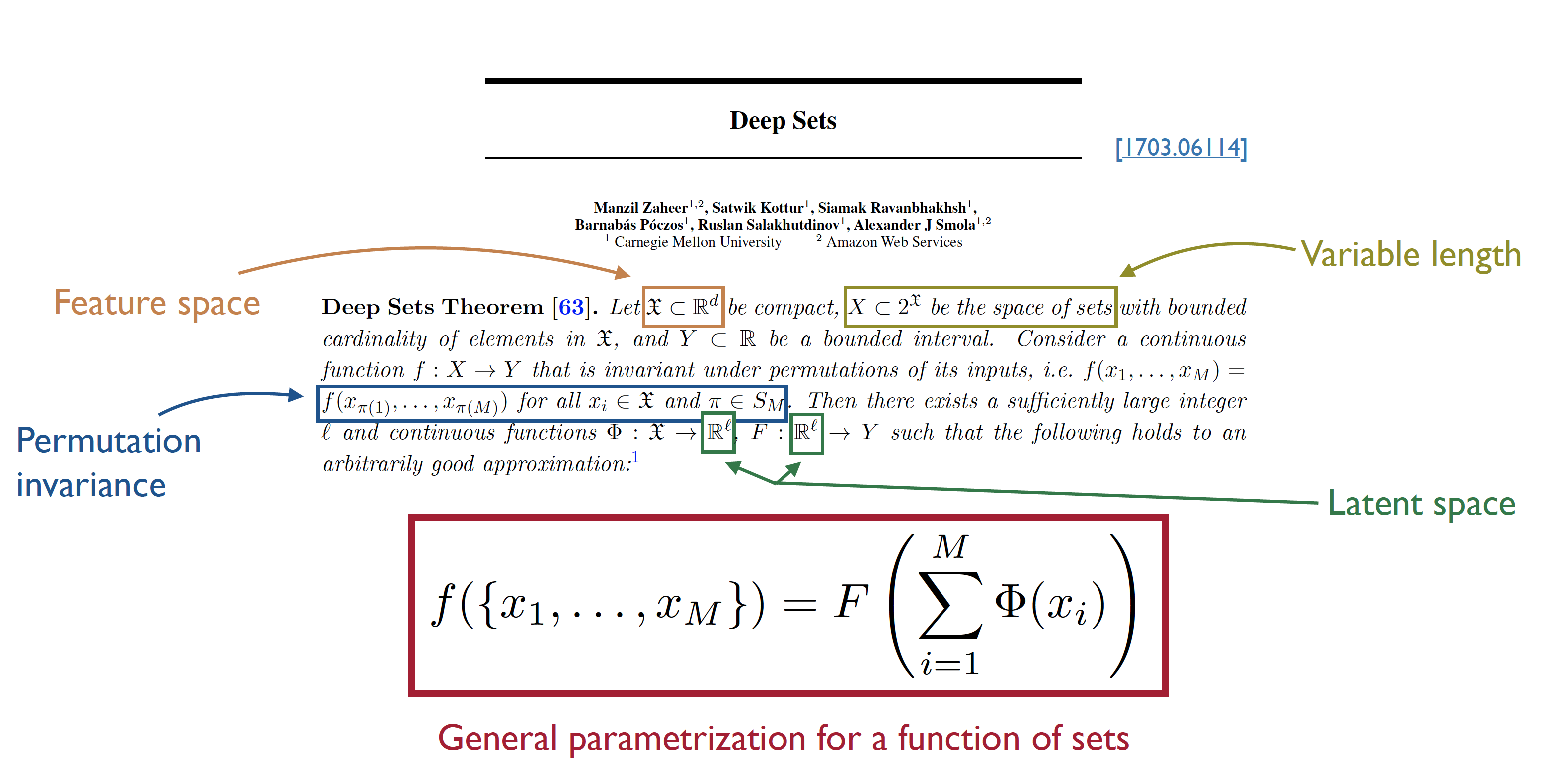 2021/1/30
Network
EnergyFlow Polynomial
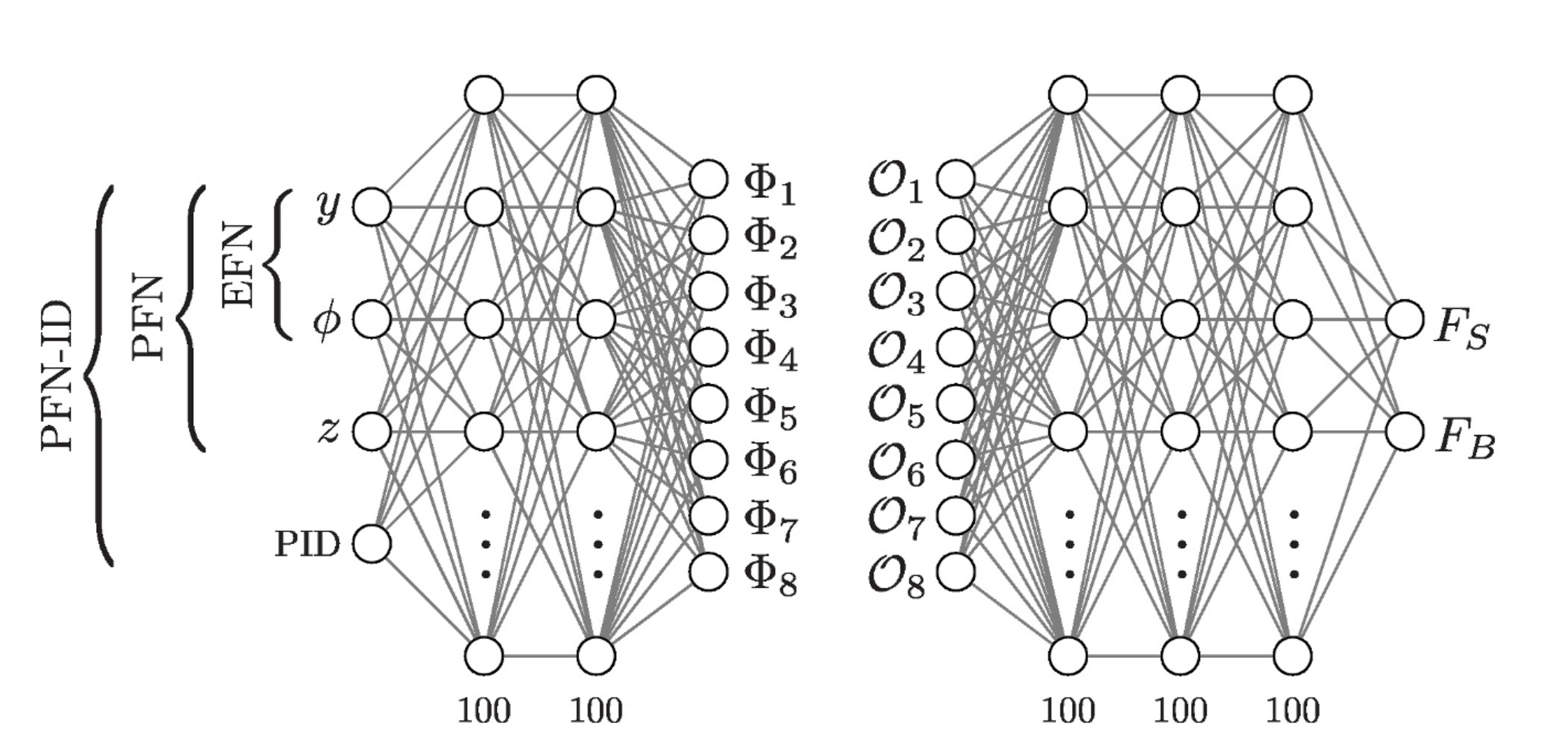 2021/1/30
代码
2021/1/30